Opleidingsaanbod
Evelyn Laermans
Infosessie vwo start schooljaar 2021-2022
Agenda
Landschap vwo

Opleidingen

Onderwijsbevoegdheden
Landschap volwassenenonderwijs
Schooljaar 2020-2021
34 CVO
13 CBE

Veranderingen
78 overhevelingen onderwijsbevoegdheid
Naamswijziging: 
Ligo, Centra voor Basiseducatie


Schooljaar 2021-2022
34 CVO
13 CBE
Nieuwe opleidingenVanaf 1 september 2021
Horeca








Huishoudhulp


* Diplomagericht
Nieuwe opleidingenVanaf 1 september 2021
Koeling en Warmte







Logistiek en Verkoop


* Diplomagericht
Opleidingen in afbouwVan 1 september 2021 tot 31 augustus 2022 dan wel 2023
Horeca








Huishoudhulp
Opleidingen in afbouwVan 1 september 2021 tot 31 augustus 2022 dan wel 2023
Koeling en Warmte
Opleidingen in afbouwVan 1 september 2021 tot 31 augustus 2022
Aandachtspunt voor TKO-cursisten

Opleiding in afbouw én nieuwe opleiding hebben dezelfde opleidingsbenaming, maar enkel de nieuwe opleiding is diplomagericht
Hulpkok
Grootkeukenhulpkok

Opleiding in afbouw is diplomagericht, nieuwe opleiding is dat niet
Huishoudhulp wel, Huishoudhulp Dienstencheques niet-diplomagericht
Opleidingen in afbouwVan 1 september 2021 tot 31 augustus 2022
Aandachtspunt voor TKO-cursisten

Opleiding in afbouw is diplomagericht in combinatie met andere diplomagerichte beroepsopleiding die niet wordt afgebouwd, dus doodlopend TKO-traject
Loodgieter (afbouw tegen 31/08/2022) + dakdekker metalen dak (blijft bestaan)
Info over opleidingen
Opleidingsprofielen: website Kwalificaties en Curriculum

Overzichten in de omzendbrieven

Omzendbrief VWO/2011/03
Lijst studiegebied – opleiding (bijlage 2)
Lijst verkorte en verlengde trajecten (bijlage 5)
Lijst onderliggende opleidingen (bijlage 8)

Omzendbrief VWO/2011/02
Lijst diplomagerichte beroepsopleidingen (bijlage 3)
Info over opleidingen
Nieuw: interactieve tool van de opleidingen svwo op de website van Kwalificaties en Curriculum
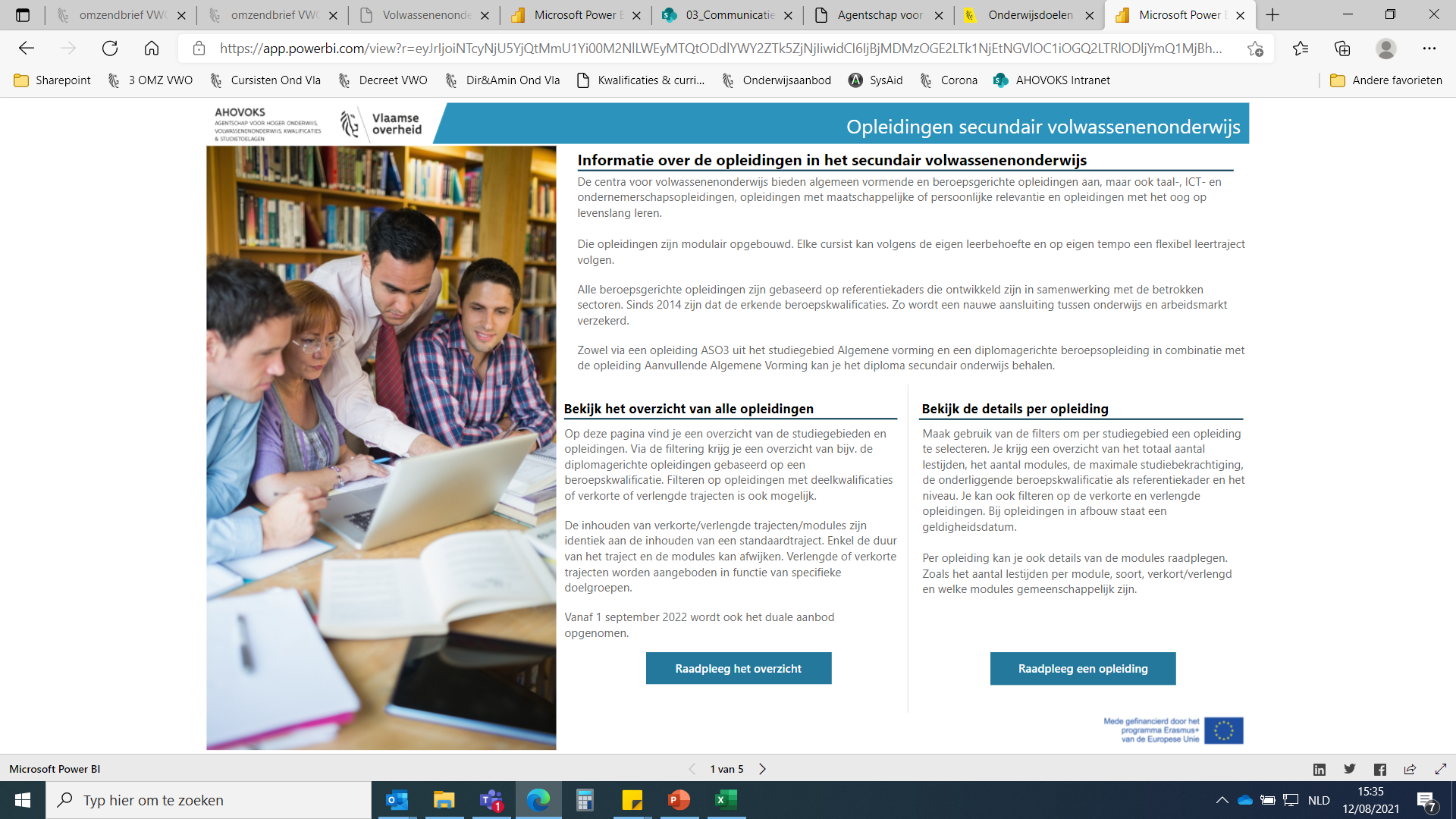 Info over opleidingen
Nieuw: interactieve tool van de opleidingen svwo

Overzicht van alle studiegebieden en opleidingen svwo met details per opleiding en per module

Filteren diplomagericht, gebaseerd op beroepskwalificatie, bevat deelkwalificaties, bevat verkorte of verlengde trajecten

Info opleiding: totaal aantal lestijden, aantal modules, maximale studiebekrachtiging, geldigheidsdatum opleiding in afbouw,…

Info modules: aantal lestijden module, soort module, gemeenschappelijke modules

Linkt rechtstreeks door naar het opleidingsprofiel
Onderwijsbevoegdheid
Bevoegdheid om opleidingen te organiseren
CVO heeft bevoegdheid voor een studiegebied in een vestigingsplaats
Bevoegdheid kan wijzigen op 1 september of 1 februari
Overzicht bevoegdheid op 1 september 2021, zie website Onderwijs Vlaanderen


Erkenning als EVC-testcentrum voor een EVC-traject
CVO is erkend als EVC-testcentrum voor een beroepskwalificatie op centrumniveau
Bijkomende bevoegdheid mogelijk doorheen het schooljaar
Nieuw: Actueel overzicht bevoegdheid EVC-traject, zie website Onderwijs Vlaanderen